Una Guía Práctica para Entender,
            Evaluar y Manejar el Dolor
Comité de Desarrollo
Mario H. Cardiel, MD, MSc
Reumatólogo
Morelia, México
 
Nemanja Damjanov, MD, PhD
Reumatólogo
Belgrado, Serbia
 
Andrei Danilov, MD, DSc
Neurólogo
Moscú, Rusia
 
Smail Daoudi, MD
Neurólogo
Tizi Ouzou, Algeria

João Batista S. Garcia, MD, PhD
Anestesiólogo
São Luis, Brasil
Yuzhou Guan, MD
Neurólogo
Beijing, China

Jianhao Lin, MD
Ortopedista
Beijing, China
 
Supranee Niruthisard, MD
Especialista en Dolor
Bangkok, Tailandia
 
Germán Ochoa, MD
Ortopedista
Bogotá, Colombia

Milton Raff, MD, BSc
Anestesista Consultor
Cape Town, Sudáfrica
Raymond L. Rosales, MD, PhD
Neurólogo
Manila, Filipinas

Jose Antonio San Juan, MD
Cirujano Ortopédico
Cebu City, Filipinas
 
Ammar Salti, MD
Anestesista Consultor
Abu Dhabi, Emiratos Árabes Unidos

Xinping Tian, MD
Reumatólogo
Beijing, China
 
Işin Ünal-Çevik, MD, PhD
Neurólogo, Neurocientífico y Especialistas en Dolor
Ankara, Turquía
2
Este programa fue patrocinado por Pfizer Inc.
[Speaker Notes: Notas del Conferencista
Por favor reconoce a los miembros del Comité de Desarrollo.]
Objetivos de Aprendizaje
Al concluir este módulo, los participantes serán capaces de:
Describir la clasificación de dolor de acuerdo con los mecanismos, duración y severidad del dolor y tipo de tejido involucrado
Discutir la prevalencia general del dolor 
Evaluar a los pacientes que llegan con dolor
Seleccionar estrategias farmacológicas y no-farmacológicas apropiadas con base en el tipo de dolor
Saber cuándo referir a los pacientes con un especialista
3
[Speaker Notes: Notas del Conferencista
Revisa los objetivos de aprendizaje de esta sesión. Pregunta a los participantes si tienen metas adicionales.]
CARGA DE LA ENFERMEDAD
Visión General
Consecuencias del Dolor Continuo (No Aliviado)
Dolor agudo
Mayor riesgo de desarrollar dolor crónico
Deterioro de la función física
Dependencia
Mayor tiempo de recuperación
En la medicación
Menor movilidad
Readmisiones hospitalarias
Trastorno del sueño
En miembros de la familia/ otros cuidadores
Costos 
económicos
Deterioro en la inmunidad
6
Institute of Medicine. Relieving Pain in America: A Blueprint for Transforming Prevention, Care, Education, and Research. The National Academies Press; Washington, DC: 2011.
[Speaker Notes: Notas del Conferencista
El dolor agudo continuo (no-aliviado) puede resultar en un número de problemas físicos, psicológicos, emocionales y sociales que influencias negativamente la vida del paciente. También puede resultar en progresión a dolor crónico.
Referencia
Relieving Pain in America: A Blueprint for Transforming Prevention, Care, Education, and Research. Institute of Medicine (US) Committee on Advancing Pain Research, Care, and Education. Washington (DC): National Academies Press (US); 2011]
Impacto del dolor crónico
Trastornos 
del sueño2
Depresión2
Costos de Salud6
Ansiedad2
Presentismo y 
Ausentismo4, 5
Dolor Crónico1
Discapacidad4
Menor calidad 
de vida3
Rutina diaria
 alterada3
Menos actividades 
sociales3
1. Douglas C et al. J Neurosci Nurs. 2008;40(3):158-168.; 2. Tang NKY et al. J Sleep Res. 2007;16(1):85-95.; 3. Hawker GA, Stewart L, French MR, et al. Osteoarth Cartil. 2008.; 4. Munce SE et al. J Occup Environ Med. 2007;49(11):1206-1211.; 5. Stewart WF et al. JAMA. 2003;290(18):2443-2454. 6. Ritzwoller DP et al. BMC Musculoskelet Disord. 2006;7:72-81.
[Speaker Notes: Notas del Conferencista
El dolor crónico es multidimensional y tiene un amplio impacto, e incluso el tratamiento apropiado del dolor crónico puede no resolver todos los padecimientos asociados. 
Un grupo de enfoque de 28 pacientes con MS para explorar el significado del dolor crónico describió cuatro temas generales de su experiencia de dolor:1
El dolor es penetrante
Nadie entiende el dolor con el que los pacientes viven diariamente
Existe la necesidad de parecer que están ‘bien’ y esconder su dolor
El dolor siempre es un factor en la planeación
Aunque estos temas surgieron de conversaciones con pacientes con MS, probablemente reflejen los sentimientos de muchas personas con dolor crónico.
El dolor crónico afecta cada aspecto de la vida del paciente mucho más allá del impacto en su salud general.2-4 Estos factores incluyen bienestar psicológico, ajuste social, vida diaria y capacidad para trabajo.

Referencias: 1. Douglas C, Windsor C, Wollin J. Understanding chronic pain complicating disability: finding meaning through focus group methodology. J Neurosci Nurs. 2008;40(3):158-168. 2. Tang NK, Wright KJ, Salkovskis PM. Prevalence and correlates of clinical insomnia co-occurring with chronic back pain. J Sleep Res. 2007;16(1):85-95. 3. Hawker GA, Stewart L, French MR, et al. Understanding the pain experience in hip and knee osteoarthritis – an OARSI/OMERACT initiative. Osteoarthritis Cartilage. 2008. 4. Munce SE, Stansfeld SA, Blackmore ER, Stewart DE. The role of depression and chronic pain conditions in absenteeism: results from a national epidemiologic survey. J Occup Environ Med. 2007;49(11):1206-1211. 5. Stewart WF, Ricci JA, Chee E, Morganstein D, Lipton R. Lost productive time and cost due to common pain conditions in the US workforce. JAMA 2003;290(18):2443-2454. 6. Ritzwoller DP, Crounse L, Shetterly S, Rublee D. The association of comorbidities, utilization and costs for patients identified with low back pain. BMC Musculoskelet Disord. 2006;7:72.]
Carga Física
Impacto del Dolor Agudo en las Actividades Cotidianas
Limita la participación en la actividad favorita
Impide las tareas rutinarias
Impide disfrutar el tiempo por la familia
Impide disfrutar el tiempo por la pareja
Problemas para poder dormir y seguir durmiendo
9
*Pacientes que respondieron “Algunas veces”, “Frecuentemente” o “Siempre”
Adaptado de : McCarberg BH et al. Am J Ther. 2008; 15(4):312-20.
[Speaker Notes: Notas del Conferencista
Los datos en esta slide sugieren que el Dolor Agudo impacta negativamente las actividades cotidianas y que el tratamiento insuficiente /alivio insuficiente del Dolor Agudo disminuye la Calidad de Vida del paciente tanto a nivel físico como emocional.
Los participantes de la encuesta en este estudio tenían 18 años de edad o más, y experimentaban dolor moderado a severo cuando menos 2–3 veces al mes, y habían tomado productos de opioides combinados por cualquier razón en los últimos 6 meses. Un total de 247 participantes fueron clasificados como pacientes con Dolor Agudo cuyo dolor era manejado a través de limitar las actividades extenuantes, someterse a terapia física y terapia farmacológica. El control inadecuado del dolor  fue la principal inquietud de estos participantes.
Es importante mencionar que la gráfica que aparece en esta slide se basa en datos auto-reportados recabados a través de una encuesta por internet, y no en un estudio real de calidad de vida.
Referencia
McCarberg BH et al. The impact of pain on quality of life and the unmet needs of pain management: results from pain sufferers and physicians participating in an Internet survey. Am J Ther 2008; 15(4):312-20.]
El Dolor Crónico Tiene un Impacto Importante en el Funcionamiento Cotidiano
*
*
Interferencia del Dolor
*
*
*p <0.001
*
*
*
*
BPI = Breve Inventario del Dolor, que califica la medida en la que el dolor interfiere con las actividades en las últimas 24 horas desde 0 (no interfiere) a 10 (interfiere completamente)
Adaptado de : Smith BH et al. Clin J Pain 2007; 23(2):143-9.
10
[Speaker Notes: Notas del Conferencista
Esta slide muestra datos de un estudio transversal en el Reino Unido con pacientes de atención primaria con dolor  crónico predominantemente neuropático (n = 241), dolor crónico no-neuropático  (n = 1179) y sin Dolor Crónico (n = 1537).  El dolor crónico predominantemente neuropático fue identificado usando el cuestionario auto-completado de Evaluación de Síntomas y Signos Neuropáticos de Leeds (S-LANSS), que es un cuestionario de siete elementos que produce un puntaje máximo de 24, donde los puntajes de 12 o más tienen un valor predictivo positivo para dolor neuropático  (seleccionado como el corte para este estudio). La severidad actual del Dolor Crónico fue evaluada en una escala numérica de calificación de 0 = sin dolor a 10 = Dolor tan severo como podría ser. La cualidad y severidad del dolor y su interferencia con la función diaria fueron evaluadas usando la escala de dolor neuropático (NPS, por sus siglas en inglés) y el Breve Inventario del Dolor (BPI), respectivamente. El cuestionario S-LANSS, la escala numérica de calificación de severidad del dolor, NPS y BPI sólo fueron completados por los sujetos que respondieron positivamente a dos preguntas de identificación de casos de dolor crónico. La Forma Breve (36) del cuestionario de la Encuesta de Salud (SF-36) se usó para evaluar las calificaciones de los pacientes de su propio estado de salud.
Los resultados de BPI que aparecen aquí demuestran que los pacientes con dolor neuropático tienen dolor más severo  y mayor discapacidad en todas las funciones y actividades cotidianas evaluadas por la escala que los sujetos sin dolor neuropático.
El dolor neuropático crónico estuvo asociado con interferencia estadísticamente considerablemente mayor (p ≤0.001) en el sueño, la actividad general, el trabajo normal, el estado de ánimo, la habilidad para caminar, las relaciones y el disfrute de la vida.
Referencia
Smith BH et al. Health and quality of life associated with chronic pain of predominantly neuropathic origin in the community. Clin J Pain 2007; 23(2):143-9.]
Dolor y Discapacidad*
Dificultad con las Acciones Básicas
Limitación en Actividades Complejas
Dolor de hombro
Dolor de dedo
Dolor de cadera
Dolor de rodilla
Dolor de cuello
Cefalea severa/migraña
*Grado de discapacidad relacionada con dolor entre adultos con dolor  en los Estados Unidos, 2009
LBP = Dolor en espalda baja (lumbalgia) 
IOM (Institute of Medicine). 2011. Relieving Pain in America: A Blueprint for Transforming Prevention, Care, Education, and Research. Academic Press: Washington,  DC.
[Speaker Notes: Notas del Conferencista
El dolor es frecuentemente asociado con discapacidad. En un estudio reciente en EU, se preguntó a estadounidenses que habían tenido dolor en los últimos 3 meses si tenían alguna dificultad con las actividades básicas o si experimentaban limitaciones en actividades complejas como resultado de su dolor . La causa más común reportada de discapacidad fue cualquier tipo de dolor articular, seguido por dolor de espalda baja. Se reportó dolor de rodilla discapacitante en casi el 40% por ciento, y se reportó que cefalea y dolor de cuello causaban discapacidad en casi la tercera parte de los entrevistados.
Las personas con dolor pueden tener dificultad con acciones básicas, como dificultades para moverse, ver, oír, problemas emocionales, o dificultades con la cognición. El dolor también puede dar lugar  a limitación de actividades complejas. Estas personas pueden tener limitaciones en una o más áreas de auto-cuidado, sociales, o laborales.
Referencia
IOM (Institute of Medicine). 2011. Relieving Pain in America: A Blueprint for Transforming Prevention, Care, Education, and Research. Academic Press: Washington,  DC.]
Dolor y Calidad de Vida
Funcionamiento            Rol                   Dolor de Cuerpo        Salud  	      Vitalidad        Funcionamiento	        Rol  	     Salud
Físico                               Físico		       General		       Social     	    Emocional             Mental
Sin Dolor Crónico
Dolor crónico no neuropático
NeP Crónico
Un puntaje mayor representa un mejor estado de salud; p<0.001 análisis de varianza en 3 grupos para cada dominio.
Smith et al. Clin J Pain. 2007;23(2):143-9.
[Speaker Notes: Notas del Conferencista
El dolor crónico neuropático y no-neuropático dañan considerablemente la calidad de vida.
Esta slide muestra datos de un estudio transversal del Reino Unido con pacientes de atención primaria con  dolor crónico, predominantemente neuropático (n=241), dolor crónico no-neuropático (n=1179) y sin dolor crónico (n=1537). El dolor crónico predominantemente NeP fue identificado usando el cuestionario de auto-llenado para la  Evaluación de Síntomas y Signos Neuropáticos de Leeds (LANSS), que es un cuestionario de 7-elementos que produce un puntaje máximo de 24, donde los puntajes  de 12 o más tienen un valor predictivo positivo para dolor neuropático  (seleccionado como el corte para este estudio). La severidad actual del dolor crónico fue evaluada con una escala numérica de calificación (NRS) de 0=sin dolor a 10=Dolor tan severo como podría ser. La cualidad y severidad del dolor y su interferencia con la función diaria fueron valuadas usando la escala de dolor neuropático (NPS) y el Breve Inventario del Dolor (BPI), respectivamente. El cuestionario de LANSS, NRS sobre la severidad del dolor, NPS y BPI fueron completados únicamente por los sujetos que respondieron positivamente a dos de las preguntas para identificar casos de dolor crónico. El SF-36 se usó para evaluar las calificaciones de los pacientes de su propio estado de salud.
Se reportaron diferencias importantes entre los 3 grupos del estudio para todos los dominios del SF-36. Los sujetos con NeP crónico tuvieron calificaciones más bajas que los otros grupos, indicando el estado de salud más pobre (P≤0.001), incluso después del ajuste por edad, sexo y severidad del dolor. Los puntajes del SF-36 en los sujetos con NeP crónico fueron tan bajos como en los pacientes que recibían medicamentos para depresión en un estudio separado. Los puntajes en las dimensiones físicas fueron comparables a los observados en estudios de pacientes con padecimientos somáticos serios incluyendo enfermedad de la arteria coronaria, infarto del miocardio reciente y diabetes pobremente controlada.
Referencia
Smith et al. Clin J Pain. 2007;23(2):143-9]
Dolor: Un Importante Factor de Predicción de Mortalidad Prematura
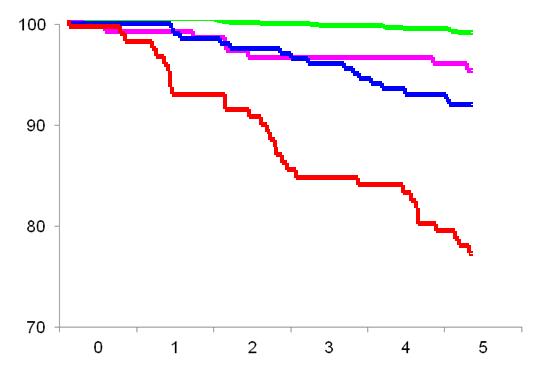 No ALTD; EVA 1-40
No ALTD;  EVA>40
Con ALTD; EVA 1-40
Supervivencia Acumulativa, %
Con ALTD; EVA>40
Años
ALTD = Enfermedad que amenaza la vida agudamente; EVA= Escala Visual Análoga
Sokka T, Pincus T. Pain as a Significant Predictor of Premature Mortality Over 5 Years in the General Population, Independent of Age, Sex and Acutely Life-threatening Diseases. Poster presentation at American College of Rheumatology 2005..
[Speaker Notes: Notas del Conferencista
Se ha visto que los puntajes cuantitativos de dolor en un cuestionario de paciente son predictivos de mortalidad, aunque generalmente no tan fuertemente como el estado funcional. Sokka y Pinkus (2006) analizaron los puntajes de dolor en EVA auto-reportada (Escala Análoga Visual) en una encuesta de personas de edad avanzada en la población general en Finlandia Central como un posible factor de predicción de mortalidad prematura, independientemente de la edad, el sexo y enfermedades que amenazan la vida agudamente (ALTD, por sus siglas en inglés). 
2,000 sujetos de edad avanzada seleccionados aleatoriamente del Registro de la Población Finlandesa sirvieron como la población control para una cohorte de 1,500 personas con AR (70% mujeres, con una edad promedio =55 Años). Un cuestionario auto-completado fue respondido por 1,525 de estos 2,000 sujetos en la población general. El cuestionario incluyó la escala de función física del Cuestionario de Evaluación de la Salud (HAQ), la Escala Visual Análoga (VAS) de dolor de 100 mm, y preguntas acerca de 25 padecimientos médicos. Los datos fueron ajustados por edad, sexo y enfermedad que amenaza la vida agudamente (ALTD) vs. sin-enfermedad que amenaza la vida agudamente y fueron analizados para detectar factores de predicción de mortalidad independientes durante 5 años.
En general, 87 sujetos murieron (5.7%), incluyendo 16% de los que habían reportado ALTD, y 2.4% que habían reportado ausencia de enfermedad o ausencia de ALTD en la basal. 
La mortalidad aumentó en los sujetos con dolor con o sin ALTD. La mortalidad fue del 1.4% en los sujetos sin ALTD y dolor 0–40, pero aumentó a 5.3% en sujetos sin ALTD y dolor >40. En los sujetos con ALTD, la mortalidad aumentó de 8.9% en los sujetos con ALTD y dolor 0–40 a 24.4% en sujetos con ALTD y dolor >40.
Un puntaje de dolor >40/100 fue un  factor de predicción importante de mortalidad a los 5-años, independientemente de la edad, sexo, y ALTD durante los siguientes 5 años con un cociente de riesgo (IC 95%) de 1.9 (1.1, 3.2); 1.7 (0.9, 3.1) en un grupo con ALTD, y 2.6 (1.1, 6.2) en un grupo sin ALTD. Los datos sugirieron que los esfuerzos para mejorar los puntajes de dolor podrían tener un beneficio independiente en la supervivencia.
Referencia
Sokka T, Pincus T. Pain as a Significant Predictor of Premature Mortality Over 5 Years in the General Population, Independent of Age, Sex and Acutely Life-threatening Diseases. Poster presentation at American College of Rheumatology 2005.]
Carga Económica
Comorbilidades
Comorbilidades del Dolor
CR = radiculopatía cervical;  IC = cistitis intersticial; Fibro = fibromialgia; LR = Radiculopatía lumbar; MS = esclerosis múltiple; OA = osteoartritis; PBS = Síndrome de vejiga dolorosa; AR =  artritis reumatoide;
Notas: las condiciones de comorbidez infrecuentes fueron omitidas de la tabla, padecimientos excluidos que ocurrieron en <1% de todos los cohortes incluyeron: neuropatía post-herpética,  neuralgia del trigémino; VIH, esclerosis múltiple, síndrome de dolor regional complejo, lesión de la médula espinal, dolor inducido quirúrgicamente, dolor de miembro fantasma, y dolor por cáncer.  Padecimientos excluidos que ocurrieron en >1% en cuando menos una cohorte pero <5% de cualquier cohorte incluyeron: Neuropatía diabética, espondilitis anquilosante, artropatía psoriásica, y síndrome de intestino irritable. Abreviatura: VIH, virus de inmunodeficiencia humano.; Davis JA, et al. J Pain Res 2011;4:331–345.
[Speaker Notes: Notas del Conferencista
Las comorbilidades del dolor son numerosas y difieren de acuerdo al padecimiento de dolor.
Existen algunas limitaciones al usar datos sobre reclamos de seguros, incluyendo la dificultad para generalizar dichos datos a una población no asegurada, codificación incorrecta debido a causas administrativas como ajustar un diagnóstico a un requerimiento para la facturación o en ocasiones elegir el código que obtiene mayor pago. Aunque muchos padecimientos de dolor son crónicos, los códigos ICD-9 no incluyen la cronicidad de la enfermedad en el diagnóstico. Este estudio limitó el alcance de las comorbilidades a diagnósticos de otro dolor, salud mental, y relacionado con el sueño. Otros estudios han encontrado que otras comorbilidades físicas como hipertensión o enfermedad cardiaca son reportadas comúnmente por pacientes con dolor. Si esto hubiera sido analizado, una carga aun mayor estaría presente, pero esto ha sido mostrado por la literatura anterior. Los pacientes fueron además colocados en categorías bastante arbitrarias si presentaban otras comorbilidades de dolor, como se mencionó en la muestra del estudio y la sección de las cohortes. Además, hubo tantos pacientes comórbidos que no pudimos determinar si los costos/el uso de medicamentos por prescripción es impulsado por el diagnóstico primario o por uno de los otros diagnósticos. 
Los datos sobre reclamos de seguros pueden también representar  insuficientemente los padecimientos mentales. Datos de 2005 indican que la prevalencia a 12-meses de trastorno mental fue del 29.1% entre los adultos de EU. En esta muestra, la prevalencia de cualquier comorbilidad de salud mental fue del 18%. Datos anteriores han mostrado que cuando menos 10% de la población de EU tiene un trastorno del sueño. En esta muestra, la prevalencia de cualquier trastorno del sueño fue del 7.7%. Por lo tanto, la comorbilidad de dolor y salud mental puede ser incluso mayor de la reportada en los reclamos a las aseguradoras.
Los padecimientos de dolor son generalmente difíciles de diagnosticar correctamente. Esto podría afectar potencialmente el grupo de datos porque un médico puede haber proporcionado un diagnóstico diferente al de otro médico y esto podría reflejarse como un padecimiento comórbido. De acuerdo con Dworkin et al, algunos médicos codificaron solamente que un paciente era atendido por herpes zoster, cuando paciente puede también haber presentado neuropatía postherpética. Esto podría dar lugar a una subestimación de la prevalencia de padecimientos de dolor relacionados con otras condiciones de dolor en la población bajo estudio. 
Referencias
Riley GF. Administrative and claims records as sources of health care cost data. Med Care. 2009;47(7 Suppl 1):S51–S55.
Bijl RV, de Graaf R, Hiripi E, et al. The prevalence of treated and untreated mental disorders in five countries. Health Aff (Millwood). 2003;22(3):122–33.
Ram S, Seirawan H, Kumar SK, Clark GT. Prevalence and impact of sleep disorders and sleep habits in the United States. Sleep Breath. 2010;14(1):63–70.
Dworkin RH, Malone DC, Panarites CJ, Armstrong EP, Pham SV. Impact of postherpetic neuralgia and painful diabetic peripheral neuropathy on health care costs. J Pain. 2010;11(4):360–8.
.]
Comorbilidades del Dolor (continúa)
CR = radiculopatía cervical;  IC = cistitis intersticial; Fibro = fibromialgia; LR = Radiculopatía lumbar; MS = esclerosis múltiple; OA = osteoartritis; PBS = Síndrome de vejiga dolorosa; AR =  artritis reumatoide;
Notes: las condiciones de comorbidez infrecuentes fueron omitidas de la tabla, padecimientos excluidos que ocurrieron en <1% de todos los cohortes incluyeron: neuropatía post-herpética, neuralgia del trigémino; VIH, esclerosis múltiple, síndrome de dolor regional complejo, lesión de la médula espinal, dolor inducido quirúrgicamente, dolor de miembro fantasma, y dolor por cáncer . padecimientos excluidos que ocurrieron en >1% en cuando menos una cohorte pero<5% de cualquier cohorte incluyeron: Neuropatía diabética, espondilitis anquilosante, artropatía psoriásica, y síndrome de intestino irritable. Abreviatura: VIH, virus de inmunodeficiencia humano.; Davis JA, et al. J Pain Res 2011;4:331–345.
[Speaker Notes: Notas del Conferencista
Las comorbilidades del dolor son numerosas y difieren de acuerdo al padecimiento de dolor.
Existen algunas limitaciones al usar datos sobre reclamo de seguros, incluyendo la dificultad para generalizar dichos datos a una población no asegurada, codificación incorrecta debido a causas administrativas como ajustar un diagnóstico a un requerimiento para la facturación o en ocasiones elegir el código que obtiene mayor pago. Aunque muchos padecimientos de dolor son crónicos, los códigos ICD-9 no incluyen la cronicidad de la enfermedad en el diagnóstico. Este estudio limitó el alcance de las comorbilidades a diagnósticos de otro dolor, salud mental, y relacionado con el sueño. Otros estudios han encontrado que otras comorbilidades físicas como hipertensión o enfermedad cardiaca son reportadas comúnmente por pacientes con dolor. Si esto hubiera sido analizado, una carga aun mayor estaría presente, pero esto ha sido mostrado por la literatura anterior. Los pacientes fueron además colocados en categorías bastante arbitrarias si presentaban otras comorbilidades de dolor, como se mencionó en la muestra del estudio y la sección de las cohortes. Además, hubo tantos pacientes comórbidos que no pudimos determinar si los costos/el uso de medicamentos por prescripción es impulsado por el diagnóstico primario o por uno de los otros diagnósticos. 
Los datos sobre reclamos de seguros pueden también representar  insuficientemente los padecimientos mentales. Datos de 2005 indican que la prevalencia a 12-meses de trastorno mental fue del 29.1% entre los adultos de EU. En esta muestra, la prevalencia de cualquier comorbilidad de salud mental fue del 18%. Datos anteriores han mostrado que cuando menos 10% de la población de EU tiene un trastorno del sueño. En esta muestra, la prevalencia de cualquier trastorno del sueño fue del 7.7%. Por lo tanto, la comorbilidad de dolor y salud mental puede ser incluso mayor de la reportada en los reclamos a las aseguradoras.
Los padecimientos de dolor son generalmente difíciles de diagnosticar correctamente. Esto podría afectar potencialmente el grupo de datos porque un médico puede haber proporcionado un diagnóstico diferente al de otro médico y esto podría reflejarse como un padecimiento comórbido. De acuerdo con Dworkin et al, algunos médicos codificaron solamente que un paciente era atendido por herpes zoster, cuando paciente puede también haber presentado neuropatía postherpética. Esto podría dar lugar a una subestimación de la prevalencia de padecimientos de dolor relacionados con otras condiciones de dolor en la población bajo estudio. 
Referencias
Riley GF. Administrative and claims records as sources of health care cost data. Med Care. 2009;47(7 Suppl 1):S51–S55.
Bijl RV, de Graaf R, Hiripi E, et al. The prevalence of treated and untreated mental disorders in five countries. Health Aff (Millwood). 2003;22(3):122–133.
Ram S, Seirawan H, Kumar SK, Clark GT. Prevalence and impact of sleep disorders and sleep habits in the United States. Sleep Breath. 2010;14(1):63–70.
Dworkin RH, Malone DC, Panarites CJ, Armstrong EP, Pham SV. Impact of postherpetic neuralgia and painful diabetic peripheral neuropathy on health care costs. J Pain. 2010;11(4):360–368.]
Inter-relación Entre el Dolor, el Sueño, y la Ansiedad/Depresión
Dolor
Deterioro funcional
Ansiedad y
Depresión
Trastornos 
del sueño
18
Nicholson B, Verma S. Pain  Med 2004; 5(suppl. 1):S9-27.
[Speaker Notes: Notas del Conferencista
Los pacientes que padecen dolor neuropático crónico experimentan dificultades para iniciar y mantener el sueño y generalmente se encuentran deprimidos y ansiosos. La interrelación entre estos 3 factores, como muestra esta slide, es compleja pero debe ser considerada con cuidado para lograr un tratamiento satisfactorio del dolor neuropático.
Aunque la mayoría de los trastornos del dolor empiezan con una lesión o enfermedad, su curso y resultado son afectados por factores emocionales, conductuales y sociales. La reacción emocional de una persona y su capacidad para manejar el curso fluctuante de los trastornos de dolor crónico y sus complicaciones, como deterioro físico, discapacidad, y pérdida de funcionamiento de roles también afectarán el resultado. 

El dolor crónico interfiere considerablemente con el sueño, y la mayoría de los estudios muestran una correlación positiva entre la intensidad del dolor y el grado de trastorno del sueño. Muchos pacientes con dolor crónico también tienen signos y síntomas de depresión y ansiedad; la privación del sueño puede generar ansiedad y la depresión puede ser la causa y el resultado de la privación del sueño. Debido a que la falta de sueño y el estado de ánimo pobre pueden contribuir a la intensidad del dolor, esto puede dar lugar a un círculo vicioso de mayor dolor, fatiga y ansiedad/depresión. La interrelación entre estos 3 factores, como muestra esta slide, es compleja, pero debe ser considerada cuidadosamente si esperamos un tratamiento satisfactorio para el dolor crónico.
El dolor crónico, los trastornos del sueño, y la depresión/ansiedad deben ser resueltos para restaurar la funcionalidad óptima de los pacientes. Los médicos debe evaluar todos los aspectos del dolor, el sueño y el estado de ánimo en los pacientes con dolor crónico. El manejo y tratamiento debe resolver el dolor y las comorbilidades, mejorar el funcionamiento cotidiano y mejorar la calidad de vida.
Referencia
Nicholson B, Verma S. Comorbidities in chronic neuropathic pain. Pain Med 2004; 5(suppl. 1):S9-27.]
Las Condiciones de Dolor Tienen Comorbilidades del Sueño y la Salud Mental
TDM = trastorno depresivo mayor
Davis JA, et al. J Pain Res 2011;4:331–345.
[Speaker Notes: Notas del Conferencista
Los investigadores de este estudio usaron información de las bases de datos de reclamos retrospectivos a aseguradoras  del Market Scan United States Commercial and Medicare Supplemental (2005–2007) de Thomson Reuters para caracterizar las tasas de comorbilidad, uso de medicamentos para dolor y costos de salud para padecimientos de dolor seleccionados.
Entre el panel de cohortes de dolor, el dolor estuvo asociado con comorbilidades de salud mental y sueño aunque aun no se ha determinado si existe una relación causal.
El dolor de miembro fantasma y dolor asociado con VIH y esclerosis múltiple tuvieron en general la incidencia más alta de comorbilidades de salud mental.  El dolor  asociado con artritis reumatoide y artropatía psoriásica tuvo en general la incidencia más baja de comorbilidades de salud mental.
Los  trastornos depresivos mayores fueron más prevalentes entre sujetos con dolor asociado con VIH y menos prevalentes entre sujetos con dolor asociado con neuralgia postherpética.
Los trastornos del sueño fueron más comunes entre los sujetos con MS y menos comunes entre los sujetos con vejiga dolorosa.
Los autores concluyeron que los pacientes con dolor  son un grupo diverso que muestra muchas diferencias con respecto a la carga de la Enfermedad t la complejidad de trastornos que ocurren concomitantemente comúnmente.
Referencia
Davis JA, Robinson RL, Le TK, Xie J. Incidence and impact of pain conditions and comorbid illnesses. J Pain Res. 2011;4:331-45. doi: 10.2147/JPR.S24170. Epub 2011 Oct 10.]
Las Condiciones de Dolor Tienen Comorbilidades del Sueño y la Salud Mental (continúa)
TDM = trastorno depresivo mayor
Davis JA, et al. J Pain Res 2011;4:331–345.
[Speaker Notes: Notas del Conferencista
Los investigadores de este estudio usaron información de las bases de datos de reclamos retrospectivos a aseguradoras  del Market Scan United States Commercial and Medicare Supplemental (2005–2007) de Thomson Reuters para caracterizar las tasas de comorbilidad, uso de medicamentos para dolor y costos de salud para padecimientos de dolor seleccionados.
Entre el panel de cohortes de dolor, el dolor estuvo asociado con comorbilidades de salud mental y sueño aunque aun no se ha determinado si existe una relación causal.
El dolor de miembro fantasma y dolor asociado con VIH y esclerosis múltiple tuvieron en general la incidencia más alta de comorbilidades de salud mental.  El dolor  asociado con artritis reumatoide y artropatía psoriásica tuvo en general la incidencia más baja de comorbilidades de salud mental.
Los  trastornos depresivos mayores fueron más prevalentes entre sujetos con dolor asociado con VIH y menos prevalentes entre sujetos con dolor asociado con neuralgia postherpética.
Los trastornos del sueño fueron más comunes entre los sujetos con MS y menos comunes entre los sujetos con vejiga dolorosa.
Los autores concluyeron que los pacientes con dolor  son un grupo diverso que muestra muchas diferencias con respecto a la carga de la Enfermedad t la complejidad de trastornos que ocurren concomitantemente comúnmente.
Referencia
Davis JA, Robinson RL, Le TK, Xie J. Incidence and impact of pain conditions and comorbid illnesses. J Pain Res. 2011;4:331-45. doi: 10.2147/JPR.S24170. Epub 2011 Oct 10.]
Depresión y Dolor
TDM = trastorno depresivo mayor
Trivedi MH. Prim Care Companion J Clin Psychiatry 2004;6[suppl 1]:12–16.
[Speaker Notes: Notas del Conferencista
El dolor, especialmente el Dolor Crónico, es una condición emocional así como una sensación física. Es una experiencia compleja que afecta el pensamiento, el estado de ánimo, y el comportamiento y que puede dar lugar a aislamiento, inmovilidad y dependencia de fármacos. En este sentido el dolor se asemeja a la depresión, y la relación entre dolor crónico y la depresión es estrecha. El Dolor deprime y la depresión causa e intensifica el dolor. la gente con Dolor Crónico tiene tres veces más el riesgo promedio de desarrollar síntomas psiquiátricos— usualmente trastornos en el estado de ánimo o trastornos de Ansiedad — y los pacientes deprimidos tienen 3 veces más el riesgo promedio de desarrollar dolor crónico.
Debido a que el dolor y la depresión se relacionan tan estrechamente – la depresión puede causar dolor y el dolor puede causar depresión – en ocasiones se desarrolla un círculo vicioso en el que el dolor empeora los síntomas de la depresión, y entonces la depresión resultante empeora los sentimientos de dolor.
Como muestra esta slide, la prevalencia de dolor en pacientes con síntomas depresivos a diferencia del trastorno depresivo mayor (TDM) varía ampliamente y se manifiesta principalmente como dolor músculo esquelético. La prevalencia de TDM en pacientes con dolor crónico varía en gran medida, desde 15 a 50% de los pacientes con dolor crónico experimentan TDM. TDM ocurre mayormente en pacientes con múltiples síntomas de dolor.
Referencia
Trivedi MH. The link between depression and physical symptoms. Prim Care Companion J Clin Psychiatry 2004;6[suppl 1]:12–16.]
Depresión: Más una Consecuencia que una Causa del Dolor
La depresión es más una consecuencia que la causa del dolor  
Solo un subgrupo de antidepresivos tienen propiedades analgésicas (i.e., TCAs, algunos IRSNs)
Los antidepresivos  son activos en pacientes no-deprimidos 
La mejora de la depresión no está necesariamente asociada con la reducción del dolor en los pacientes con  TDM
La dosis analgésica es menor que la dosis antidepresiva
La acción de los antidepresivos sobre el dolor y el 
estado de ánimo es independiente
TDM = trastorno depresivo mayor; IRSN = inhibidor de recaptación de serotonina-norepinefrina; TCA = antidepresivo tricíclico
[Speaker Notes: Notas del Conferencista
La depresión en sujetos que experimentan dolor es más una consecuencia del dolor que una causa real del dolor mismo. No obstante, los antidepresivos pueden ser útiles en el manejo del dolor en estas personas. Es importante mencionar que no todos los antidepresivos. Los antidepresivos tricíclicos (TCAs) y algunos inhibidores de recaptación de serotonina y norepinefrina (IRSNs) tienen propiedades analgésicas. Además, los antidepresivos pueden ser usados también para en manejo del dolor en personas que no tienen síntomas de depresión, y la dosis analgésica usada es menor que la dosis anti-depresiva.
Es importante mencionar que mientras la depresión y el dolor pueden estar íntimamente asociados, la mejora en la depresión no necesariamente dar lugar a la reducción del dolor físico en personas con trastorno depresivo mayor. Esto se debe a que la acción de los antidepresivo sobre el dolor y el estado de ánimo son independientes.]
El Estímulo de Dolor Activa Áreas del Cerebro Relacionadas con la Depresión
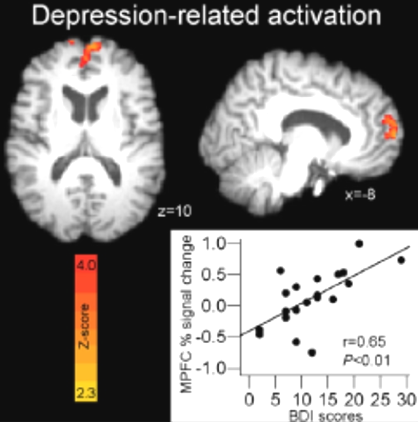 BDI = Inventario de Depresión de Beck; MPFC = corteza prefrontal medial 
Schweinhardt P et al. Neuroimage. 2008;40(2):759-66.
[Speaker Notes: Notas del Conferencista
Aunque el estado de ánimo depresivo es un determinante psicológico importante de dolor crónico, los circuitos neurológicos  que median su influencia en la experiencia del dolor se desconocen casi totalmente. Schweinhardt et al. usaron exploración de resonancia magnética funcional (IRMF) para investigar las interacciones neurofisiológicas entre los síntomas depresivos y el dolor relacionado con enfermedad en pacientes con artritis reumatoide (AR). Aunque la AR está asociada con dolor articular  crónico e inflamación, la cantidad de dolor que experimenta un paciente no siempre se explica con base en la patología articular periférica. 
Schweinhardt investigó los circuitos neurológicos  que relacionan el dolor articular  y los síntomas depresivos y lo contrastó con dolor experimental por calor. Pacientes con AR (n=20) fueron sometidos a IRMF de todo el cerebro mientras se provocaba dolor articular relevante a la enfermedad. Los síntomas depresivos fueron evaluados usando el Inventario de Depresión de Beck (BDI). La proporción articulación sensible-a-inflamada (T/S) fue evaluado como un componente del dolor clínico de los pacientes.
Los puntajes BDI se correlacionaron considerablemente con T/S y con la activación de la corteza prefrontal medial (MPFC, por sus siglas en inglés) durante el dolor articular  provocado. La asociación entre los puntajes BDI y T/S fue mediada parcialmente por la activación de MPFC. Además, la activación de MPFC co-varió considerablemente con la señal de IRMF en áreas límbicas y en áreas que procesan información auto-relevante. Estos resultados sugieren que MPFC puede jugar un papel importante en la mediación de la relación entre los síntomas depresivos y la severidad del dolor clínico en AR, posiblemente involucrando áreas del cerebro que son importantes para el procesamiento afectivo y auto-relevante.
Esta slide muestra que se produjo activación cerebral en respuesta a dolor articular  provocado y se correlacionó con el grado de los síntomas depresivos. Un grupo en la corteza prefrontal medial se correlacionó considerablemente con los puntajes BDI. El gráfico ilustra la regresión lineal entre el porcentaje promedio de cambios en la señal en el grupo (cluster) de la corteza prefrontal medial y los puntajes BDI. 
Referencia
Schweinhardt P, Kalk N, Wartolowska K, Chessell I, Wordsworth P, Tracey I. Investigation into the neural correlates of emotional augmentation of clinical pain. Neuroimage. 2008;40(2):759-66.]
Trastornos de Ansiedad y Dolor
Prevalencia general: 10-60% de los pacientes con Dolor Crónico
<20% de los pacientes con dolor neuropático  
>60% de los pacientes con fibromialgia
Los ansiolíticos o CBT no son suficientes para reducir NeP
La ansiedad parece ser una consecuencia más que una 
causa de dolor neuropático
CBT = terapia cognitiva conductual; NeP = dolor neuropático
[Speaker Notes: Notas del Conferencista
Los trastornos de ansiedad son comunes entre sujetos que padecen dolor crónico. Aunque se ha estimado que la prevalencia general de los trastornos de ansiedad en la gente que experimenta dolor crónico se encuentra entre 10 y 60%, la incidencia difiere con el tipo de dolor. Se calcula que menos del 20% de las personas con dolor neuropático  (NeP) experimentan ansiedad, mientras que el porcentaje que sustancialmente mayor (60%) en las personas con fibromialgia. 
Debido a que los medicamentos ansiolíticos y la terapia cognitiva conductual (CBT, por sus siglas en inglés) no alivian el NeP, parece que la ansiedad es una consecuencia más que una causa de NeP.]
Modelo Miedo-Ansiedad-Evasión
Sin trastorno de ansiedad
Con trastorno de ansiedad
Los ansiolíticos o CBT son tratamientos adyuvantes útiles
para los pacientes con  Dolor Crónico
CBT = terapia cognitiva conductual
Asmundson GJG et al. 2004.
[Speaker Notes: Notas del Conferencista
El modelo de evasión temor-ansiedad describe cómo la ansiedad puede contribuir al mantenimiento del dolor.
Referencia
Asmundson GJG, Norton PJ, Vlaeyen JWS. 2004. Fear-avoidance models of chronic pain: An overview. In Asmundson GJG, , Vlaeyen JWS, Crombez G (Eds), Understanding and treating fear of pain (pp. 3–24). Oxford, UK:Oxford University Press.]
Privación del Sueño y Dolor
Privación 
del Sueño
Dolor
Call-Schmidt, Richardson. Pain Manag Nurs. 2003;4:124-133
[Speaker Notes: Notas del Conferencista
Los trastornos del sueño pueden dar lugar directamente a más dolor, e indirectamente a un aumento de la experiencia del dolor a través del daño a mecanismos adaptativos usuales.
La privación del sueño puede dañar la cura, dando lugar directamente a dolor. La privación del sueño también afecta áreas del SNC responsables de mecanismos de ayuda útiles para disminuir la experiencia del dolor. 
El dolor activa y mantiene áreas del SNC responsables del estado de vigilia y desestimula áreas responsables del inicio y mantenimiento del sueño.
Referencia
Call-Schmidt TA, Richardson SJ. Prevalence of sleep disturbance and its relationship to pain in adults with chronic pain. Pain Manag Nurs. 2003;4:124-133.]
El Dolor Trastorna el Sueño
Privación 
Del Sueño
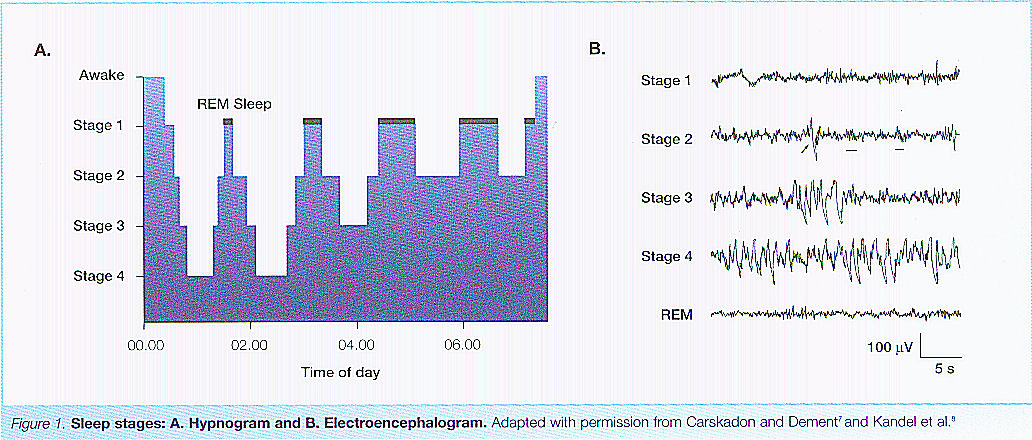 Dolor
Drewes et al. Sleep. 1997;20:632-640.
[Speaker Notes: Notas del Conferencista
La interacción entre el sueño y el dolor no ha sido estudiada suficiente, y ningún experimento ha investigado si patrones patológicos del sueño como se observa en los pacientes con dolor, pueden ser replicados experimentalmente por estímulos de dolor bien-definidos. Un modelo experimental por lo tanto sería valioso para estudios posteriores sobre la interacción entre el dolor y el sueño. 
En este estudio, 3 estímulos experimentales bien-definidos (dolor muscular, articular y cutáneo )fueron aplicados durante el sueño, y el patrón del electroencefalograma (EEG) fue cuantificado. Los estímulos de dolor fueron aplicados durante el sueño de onda lenta en 10 sujetos sanos. Usando 9 registros de superficie, el EEG fue muestreado antes y durante el estímulo de dolor. Se realizó un análisis de frecuencia, que resultó en 10 características de EEG que describían las respuestas al dolor. 
Durante los estímulos de dolor-muscular se observó un efecto de excitación; actividades delta (0.5-3.5 Hz) y sigma (12-14 Hz) disminuidas; actividades alfa 1 (8-10 Hz) y beta (14.5-25 Hz) aumentadas. 
Durante el dolor articular  sin embargo, se observaron cambios EEG más universales con una disminución en las bandas de menor frecuencia [delta, theta (3.5-8 Hz) y alfa 1] y aun aumento en las frecuencias mayores [bandas alfa  2 (10-12 Hz), sigma y beta]. 
No se observaron cambios EEG de fondo durante el estímulo cutáneo. 
Se reportaron varias diferencias en las respuestas de los nueve canales EEG, pero ninguna derivación pareció especialmente sensible a la detección de los cambios evocados.
El estudio destaca la complejidad del dolor en el EEG del sueño. El modelo experimental ha mostrado que el dolor  de diferentes estructuras corporales, así como las señales de varias derivaciones EEG, pueden producir diferentes respuestas en la micro-estructura del sueño.
Referencia
Drewes AM, Nielsen KD, Arendt-Nielsen L, et al. The effect of cutaneous and deep pain on the electroencephalogram during sleep−an experimental study. Sleep.1997;20:632-640.]
El Dolor Trastorna el Sueño: Evidencia Clínica
Varios estudios longitudinales han sugeridoque la intensidad del dolor predice 
	prospectivamente trastornos del sueño
Sin embargo, los estudios prospectivos no confirmaron que los trastornos del sueño predicen la intensidad del dolor 
Puede explicar
La falta de efectos analgésicos importante de los hipnóticos
La falta de asociación entre CBT para la reducción de dolor e insomnio
Privación 
Del Sueño
Dolor
CBT = terapia cognitiva conductual
(Drewes et al., 2000; Riley et al., 2002; see however Quartana et al., 2010 in TMD; Smith et al., 2008 in burn injury
(e.g. Nicassion and Wallston,1992; Riley et al., 2002; e.g. Drewes et al.,1991; Modolfsky et al.,1996 Curie et al., 2000; Edinger et al., 2005; Jungquist et al., 2010
[Speaker Notes: Notas del Conferencista
Varios estudios longitudinales sugieren que la intensidad del dolor predice prospectivamente los trastornos del sueño. Sin embargo, los estudios prospectivos no confirmaron que los trastornos del sueño pueden predecir la intensidad del dolor. Esto puede explicar por qué los hipnóticos no inducen efectos analgésicos importantes y por qué la terapia cognitiva conductual para insomnio no está asociada con la disminución del dolor.]
Intensidad del Dolor, Trastorno del Sueño, y NeP
Intensidad Actual del Dolor
Privación 
Del Sueño
Intolerable
Horrible
Aflictivo
Incómodo
Leve
p=0.0001
Sin Dolor
Dolor
0
10
20
30
40
50
60
Puntaje promedio del índice de la Escala de 9-elementos de Sueño MOS
Peor Sueño
603 pacientes con dolor neuropático  de múltiples etiologías
MOS = MedNeP = dolor neuropático 
Rejas J et al. Euro J Pain 2007;11:329-40.
[Speaker Notes: Notas del Conferencista
La intensidad del dolor aumenta con el aumento en los trastornos del sueño en pacientes con  dolor neuropático (NeP). 
Este estudio evalúa las propiedades psicométricas de la Escala del Sueño del Estudio de Resultados Médicos (MOS, por sus siglas en inglés) en NeP. Las propiedades psicométricas fueron analizadas en pacientes con NeP en un estudio prospectivo que examinó la efectividad de gabapentina por 3 meses. Los participantes completaron escalas para la Intensidad del dolor, Ansiedad, Depresión, Discapacidad, y Calidad de Vida relacionada con la salud. 
Se incluyeron pacientes (n=603; 58.4±14.4 años; 65.1% mujeres) con dolor por 1.2±3.3 años. Después de ajustar los factores de confusión, la escala del Sueño MOS fue capaz de distinguir entre sexo, intensidad del dolor presente, nivel de discapacidad y presencia de ansiedad o depresión. La escala fue sensible al cambio después del tratamiento con gabapentina; después del ajuste, los respondedores (una reducción del 50% en el dolor basal) mostraron una disminución en el índice de problemas del sueño de -25.6±14.3 puntos vs. -12.1+14.5 puntos en los no-respondedores (F=80.5, df=1/398, p<0.0001). La reducción del puntaje en el índice de resumen y las sub-escalas se correlacionó considerablemente con reducción de la intensidad del dolor (coeficientes-r de Pearson entre 0.428 y 0.116, p<0.01, todos los casos).
Referencia
Rejas J, Ribera MV, Ruiz M, Masrramón X. Psychometric properties of the MOS (Medical Outcomes Study) Sleep Scale in patients with neuropathic pain. Eur J Pain. 2007;11(3):329-40.]
Cómo Contribuye el Trastorno del Sueño al Dolor
La privación del sueño da lugar a hiperalgesia1
La relación entre el dolor y el sueño parece serrecíproca1
La privación o trastorno del sueño de onda lenta3 y los trastornos de la continuidad del sueño4 pueden estar asociados con hiperalgesia
El manejo concurrente del trastorno del sueño y el dolor puede romper el círculo vicioso y aliviar ambos problemas1
Privación
Del Sueño
Dolor
1. Lautenbacher S et al. Sleep Med Rev 2006;10:357-69; 2. Smith MT, Haythornthwaite JA. Sleep Med Rev 2004;8:119-32; 3. Kundermann B et al. PainRes Manage 2004;9(1):25-32; 4.Smith MT et al.  Sleep 2007;30(4):494-505.
[Speaker Notes: Notas del Conferencista
Cuando el dolor es experimentado por primera vez, la mayoría de las personas no experimentan insomnio. Sin embargo, cuando el dolor se vuelve un problema, puede ser un círculo vicioso.
El dolor es una intrusión seria del sueño. El dolor se asocia frecuentemente con insomnio y estos problemas coexistentes pueden ser difíciles de tratar. Un problema puede exacerbar el otro.
Los trastornos del sueño son probablemente una de las quejas más prevalentes de los pacientes con padecimientos crónicamente dolorosos.
La relación entre los trastornos del sueño y el dolor podría ser recíproca. El dolor fragmenta el sueño continuamente, daña la calidad del sueño, y altera la arquitectura normal del sueño. Recíprocamente, el sueño de mala calidad o de calidad insuficiente puede disminuir el umbral del dolor, dañar la recuperación de lesiones o exacerbar la respuesta de dolor. Los estímulos dolorosos producen micro-excitaciones, que alteran la continuidad del sueño y el sueño normal. 
Referencias
Lautenbacher S et al. Sleep Med Rev 2006;10:357-69
Smith MT, Haythornthwaite JA. Sleep Med Rev 2004;8:119-32
Kundermann B et al. Pain Res Manage 2004;9(1):25-32
Smith MT et al.  Sleep 2007;30(4):494-505.]
Las Comorbilidades Psiquiátricas Aumentan Considerablemente el Impacto del Dolor en la Calidad de Vida
El Miedo al Dolor tienen un mayor impacto en el funcionamiento físico que el mismo dolor
Las Comorbilidades Psiquiátricas aumentan considerablemente el impacto del dolor en el trabajo y en el consumo de medicamentos
Las presencia de depresión y/o ansiedad severas puede reducir considerablemente la eficacia de los analgésicos
Crombez G et al. Pain. 1999;80(1-2):329-39; Druss BG et al. Am J Psychiatry. 2000;157(8):1274-8; Von Korff M et al. Pain. 2005;113(3):331-9; Boulanger L et al. Curr Med Res Opin. 2009;25(7):1763-73; Cherkin DC et al. Spine (Phila Pa 1976). 1996;21(24):2900-7; Edwards et al. Pain. 2007.
[Speaker Notes: Notas del Conferencista
Las Comorbilidades Psiquiátricas aumentan considerablemente el impacto del dolor en la Calidad de Vida de los pacientes. De hecho, el miedo al dolor tiene un mayor impacto en el funcionamiento físico que el dolor mismo. 
Las Comorbilidades Psiquiátricas , incluyendo el miedo al dolor, aumentan considerablemente el impacto negativo del dolor en el trabajo y pueden dar lugar al mayor consumo de fármacos. Además, debido a que la depresión y/o ansiedad severa reducen considerablemente la eficacia de los analgésicos, los pacientes  que padecen estos trastornos pueden obtener menor alivio del dolor con estos medicamentos.
Referencias
Crombez G, Vlaeyen JW, Heuts PH, Lysens R. Pain-related fear is more disabling than pain itself: evidence on the role of pain-related fear in chronic back pain disability. Pain. 1999;80(1-2):329-39.
Druss BG, Rosenheck RA, Sledge WH. Health and disability costs of depressive illness in a major U.S. corporation. Am J Psychiatry. 2000;157(8):1274-8.
Von Korff M, Crane P, Lane M, Miglioretti DL, Simon G, Saunders K, Stang P, Brandenburg N, Kessler R.Chronic spinal pain and physical-mental comorbidity in the United States: results from the national comorbidity survey replication. Pain. 2005;113(3):331-9.
Boulanger L, Zhao Y, Foster TS, Fraser K, Bledsoe SL, Russell MW. Impact of comorbid depression or anxiety on patterns of treatment and economic outcomes among patients with diabetic peripheral neuropathic pain. Curr Med Res Opin. 2009;25(7):1763-73.
Cherkin DC, Deyo RA, Street JH, Barlow W. Predicting poor outcomes for back pain seen in primary care using patients' own criteria. Spine (Phila Pa 1976). 1996;21(24):2900-7.
Edwards et al. Pain. 2007]
Resumen
Carga de la Enfermedad: Resumen
El dolor afecta cada aspecto de la vida de un paciente
Actividades de la vida cotidiana
Habilidad para trabajar
Sueño
Bienestar psicológico
Todos los aspectos del dolor, sueño y estado de ánimo de los pacientes que padecen dolor crónico deben ser evaluados
Resolver el dolor y las comorbilidades puede mejorar el funcionamiento cotidiano y aumentar la calidad de vida (QoL, por sus siglas en inglés)
QoL = Calidad de Vida
[Speaker Notes: Notas del Conferencista
Esta slide puede usarse para resumir los mensajes clave de esta sección]